Software Quality assurance (SQA)  SWE 333
Costs of Software Quality
Dr Khalid Alnafjan
kalnafjan@ksu.edu.sa
“Because the main language of corporate management was money, there emerged the concept of studying quality-related costs as a means of communication between the quality staff departments and the company managers.”
Why do we need Cost Model
Distribution of cost to different software quality assurance tasks
Analysis to the effect of cost model
Redistribution if necessary
Justification to top management
Why do we need Cost Model
More and more, commercial companies or public organizations are requiring economic evaluation of their quality assurance systems.
Cost of software quality may be viewed as another class of software quality metrics where financial values are used as the measuring tool.
Actual Cost of Software Quality
Total Software
Development
Project Cost
Established
Cost of 
Software 
Quality in
projects
“Good”
Project
“Not So Good” 
Project
From 40 - 67 % of costs are for Software Quality!
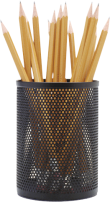 Cost of Software Quality
In general – it enables management to achieve economic control over SQA activities and outcomes. The specific objectives are: 
     Control organization-initiated costs to prevent and      detect software errors. 
Evaluation of the economic damages of software      failures as a basis for revising the SQA budget.
Evaluation of plans to increase or decrease of SQA      activities or to invest in SQA infrastructure on the      basis of past economic performance.
Cost of Quality: Software Quality Professional, March 1999
[Speaker Notes: IN this section, I emphasize that software QA stuff is HALF the cost of the WHOLE development effort. It is NOT something separate. It is at the heart of the whole process. 

These numbers are historical actual costs. 
The last one was a 3 year study of orgs going from level 1 to 3. Note that even in level 3 orgs, the total expenitures was as high a 40%. That means that their costs were fairly similar, but the payoff was in lower defects.

…the whole point is that if HALF of the budget is spent on this stuff, you’d think people would invest half their time and resources getting a handle on it. 

…wishful thinking.]
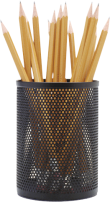 Cost of Software Quality
Based on Industry Experience -
Quality as a Percent of Development Costs
Price-Waterhouse 1993
Software Quality:         40 - 67%
Cost of Quality: Software Quality Professional, March 1999
[Speaker Notes: IN this section, I emphasize that software QA stuff is HALF the cost of the WHOLE development effort. It is NOT something separate. It is at the heart of the whole process. 

These numbers are historical actual costs. 
The last one was a 3 year study of orgs going from level 1 to 3. Note that even in level 3 orgs, the total expenitures was as high a 40%. That means that their costs were fairly similar, but the payoff was in lower defects.

…the whole point is that if HALF of the budget is spent on this stuff, you’d think people would invest half their time and resources getting a handle on it. 

…wishful thinking.]
■ Costs of control include costs that are spent to prevent and detect software  errors in order to reduce them to an accepted level.

■ Costs of failure of control include costs of failures that occurred because of failure to prevent and detect software errors.
Costs of Control
Costs of Software Quality
Costs of Failure of Control
8
Prevention costs
Costs of Control costs
Appraisal costs
Cost of software quality
Internal failure costs
Costs of Failure of control costs
External failure costs
The classic model of
cost of software quality
The model further subdivides these classes into subclasses:
■ Costs of control :

■ Prevention costs include investments in quality infrastructure and quality activities that are not directed to a specific project or system, being general to the organization.

■ Appraisal costs include the costs of activities performed for a specific project or software system for the purpose of detecting software errors. They are devoted to detection of software errors.

■ Costs of failure of control :

■ Internal failure costs include costs of correcting errors that have been detected by design reviews, software tests and acceptance tests (carried out by the customer) and completed before the software is installed at customer sites.

■ External failure costs include all costs of correcting failures detected by customers or the maintenance team after the software system has been installed.
10
Good and bad  quality costs
Prevention and appraisal costs  represent cost of achieving good quality
Internal and external costs represent cost of poor quality

Why ?
Good and bad quality costs
Reduce bad quality cost by investing in good quality cost
Increasing budget for prevention and appraisal costs should reduce the costs of internal and external costs
If this does not happen then there are problem
Example of  good and bad quality
Prevention costs
a.	Investments in development of SQA infrastructure
	components
	* 	Procedures and work instructions
	* 	Support devices: templates, checklists etc
	* 	Software configuration management system
	* 	Software quality metrics
b.	Regular implementation of SQA preventive activities: 
	*	Instruction of new employees in SQA subjects      
	* 	Certification of employees 
	*	Consultations on SQA issues to team leaders and others 
c.	Control of the SQA system through performance of:
	*	Internal quality reviews
	*	External quality audits
	*	Management quality reviews
Appraisal costs
(a) Costs of reviews:
             *  Formal design reviews (DRs)
             *  Peer reviews (inspections and walkthroughs)
             *  Expert reviews
 (b) Costs of software testing:
             *  Unit, integration and software system tests
             *  Acceptance tests (carried out by customers)
  (c) Costs of assuring quality of external     participants
Internal failure costs
Internal failure costs
*	Costs of redesign or design corrections subsequent to design review and test findings  
*	Costs of re-programming or correcting programs in response to test findings 
*	Costs of repeated design review and re- testing (regression tests)
External failure costs
Typical external failure costs cover:
	*	Resolution of customer complaints during the warranty period. 
	*	Correction of software bugs detected during regular operation. 
	*	Correction of software failures after the warranty period is over even if the correction is not covered by the warranty. 
	*	Damages paid to customers in case of a severe software failure.
	*	Reimbursement of customer's purchase costs.
	*	Insurance against customer's claims.
Typical examples of hidden external failure costs:
	*	Reduction of sales to customers that suffered from  software failures.
	*	Severe reduction of sales motivated by the firm's damaged reputation.
	*	Increased investment in sales promotion to counter the effects of past software failures.
	*	Reduced prospects to win a tender or, alternatively, the need to under-price to prevent competitors from winning tenders.
Application of a cost of
software quality system
*	Definition of a cost of software quality model and specification of cost items.
*	Definition of the method of data collection for each cost item.
*	Application of a cost of software quality system, including thorough follow up.
*	Actions taken in response to the findings.
Problems in the
application of cost of software
quality metrics
General problems
*	Inaccurate and/or incomplete identification and classification of quality costs.
*	Negligent reporting by team members 
*	Biased reporting of software costs, especially of “censored” internal and external costs.
*	Biased recording of external failure costs - “camouflaged” compensation of customers for failures. 
Problems arising when collecting data on managerial costs:
*	Contract review and progress control activities are performed in a “part-time mode”. The reporting of time invested is usually inaccurate and often neglected.
*	Many participants in these activities are senior staff members who are not required to report use of their time resources.
*	Difficuties in determination of responsibility for schedule failures.
*	Payment of overt and formal compensation usually occurs quite some time after the project is completed, and much too late for efficient application of the lessons learned.